Пыльца растений под микроскопом
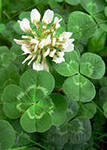 Пыльца белого клевера
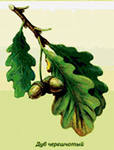 Пыльца дуба
Пыльца ивы
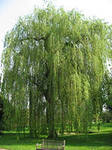 Пыльца мальвы
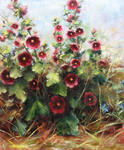 Пыльца маргаритки
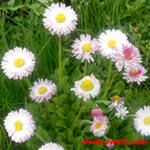 Пыльца незабудки
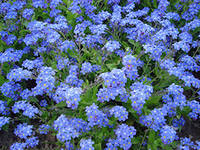 Пыльца трав
Пыльца под микроскопом